Avaliação da Política Pública “Programa Mais Educação”
Leandro da Costa Fialho
Coordenador Geral de Educação Integral
% de adesão das escolas do EF
Evolução de Escolas Públicas do Ensino Fundamental no PME
PME 

Adesão das
Escolas do EF
Fonte: MEC/SIMEC


Fonte: MEC/SIMEC



Meta para Educação Integral
nas Escolas públicas de Educação Básica

Fonte: MEC/INEP
41,6%
índice alcançado em 2014
meta PNE 2014/2024
2
PME
escolas públicas
do campo em 2014

escolas públicas do campo com adesão no PME
Fonte: MEC/INEP/SIMEC
3
Fonte: MEC/SIMEC
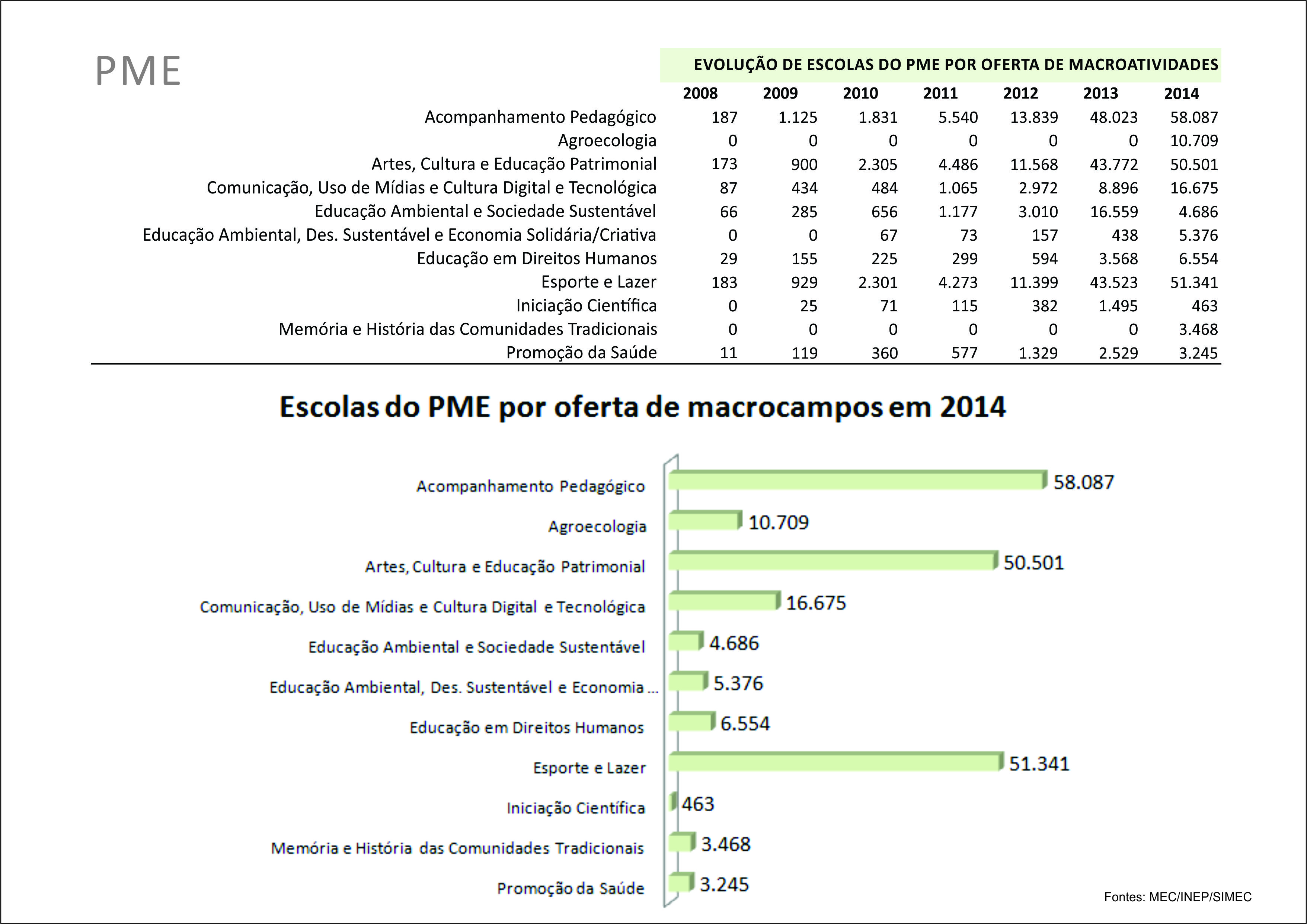 Fonte: MEC/SIMEC
4
Avanços Conquistados
Valor maior para alimentação Escolar.
FUNDEB diferenciado para estudantes em educação integral.
Articulação com outras políticas públicas.
Articulação com outros ministérios.
Participação social por meio da criação de comitês intersetorias de educação integral.
Abrangência, por município, das ESCOLAS do Ensino Fundamental/PME 2014Total de 5.570 municípios em 2014
Ênfase na Qualidade
DESAFIOS
“Toda dor pode ser suportada se sobre ela puder ser contada uma história”. 
Hannah Arendt
O Programa Mais Educação fez e continuará fazendo história. Trata-se de um programa alinhado com o mundo que se deseja viver. Um mundo com igualdade de oportunidades de aprendizagens  para todos. Um mundo de direitos!
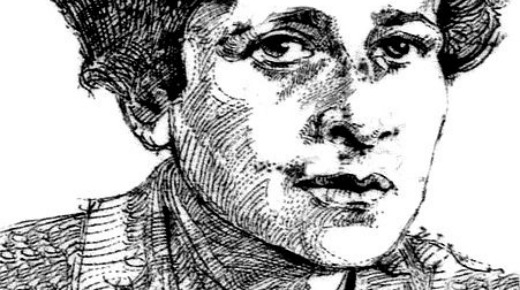 Programa Mais Educação
Contatos
Coordenação do Programa Mais Educação

(061) 2022-9181; 9182; 9184; 9185; 9187; 9039;  9323; 8331; 9307
educacaointegral@mec.gov.br